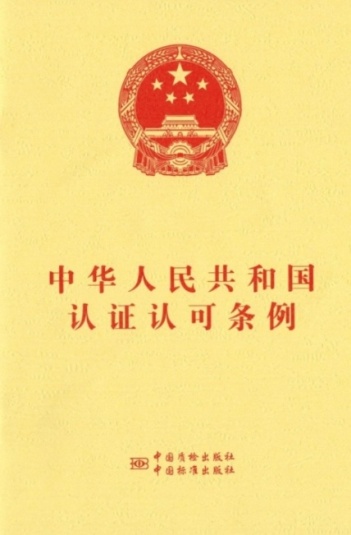 CNCA
政策
解读
中国认证认可法律法规体系及监管体制
Legislation & Enforcement
----Certification & Accreditation of China
国家认证认可监督管理委员会
2017.9
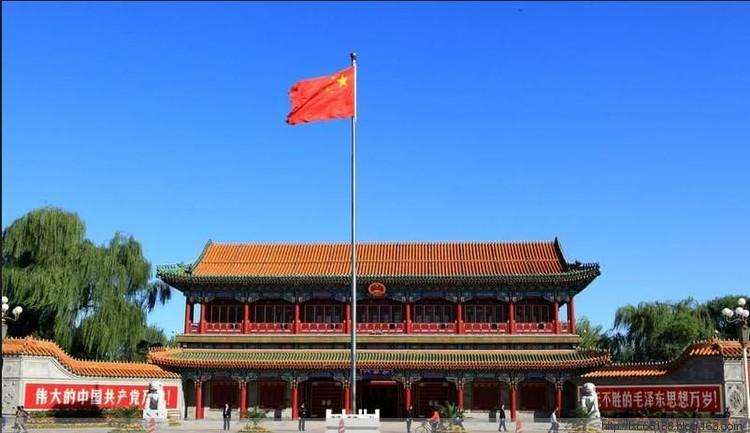 2001年，中国国务院组建并授权国家认证认可监督管理委员会统一管理、监督和综合协调全国认证认可工作。以此为标志，中国认证认可统一管理、共同实施的的体制机制格局就此形成。
Organization Chart of CNCA
established in 2001 by the State Council
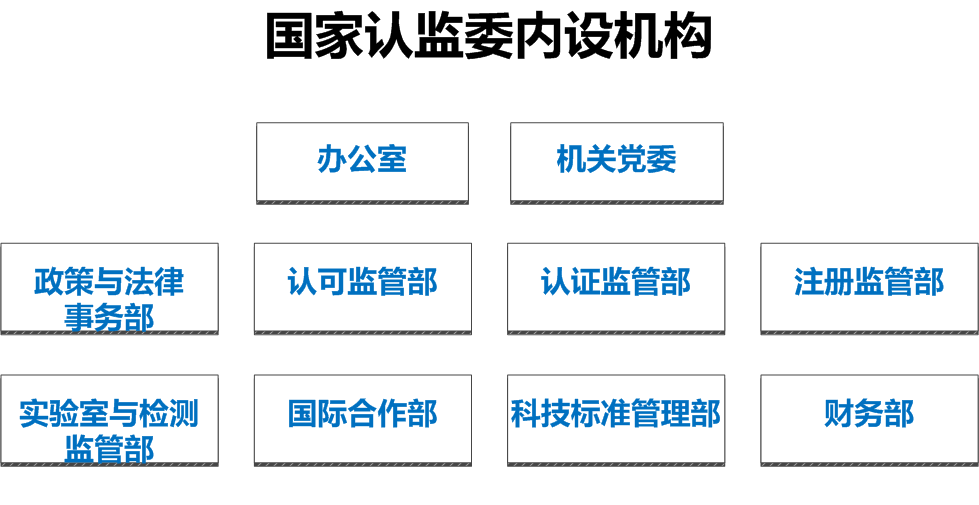 Admin. Office
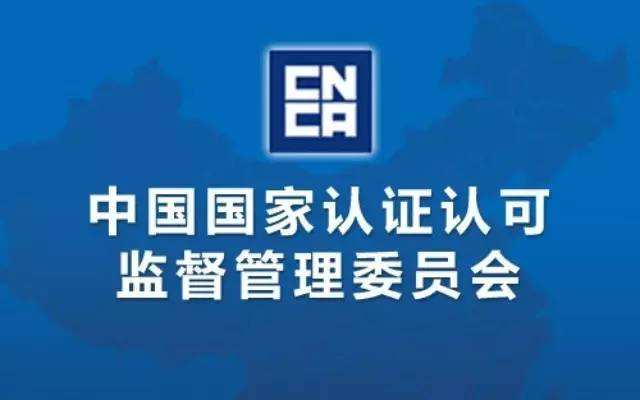 Dept. for Policies and Legal Affairs
Dept. for Accreditation
Dept. for Certification
Dept. for Registration
Certification and Accreditation Administration 
   of  the People’s Republic of  China
Dept. for International Cooperation
Dept. for Finance
Dept. for Science & Technology and Standards
Dept. for Laboratories and Inspection Bodies
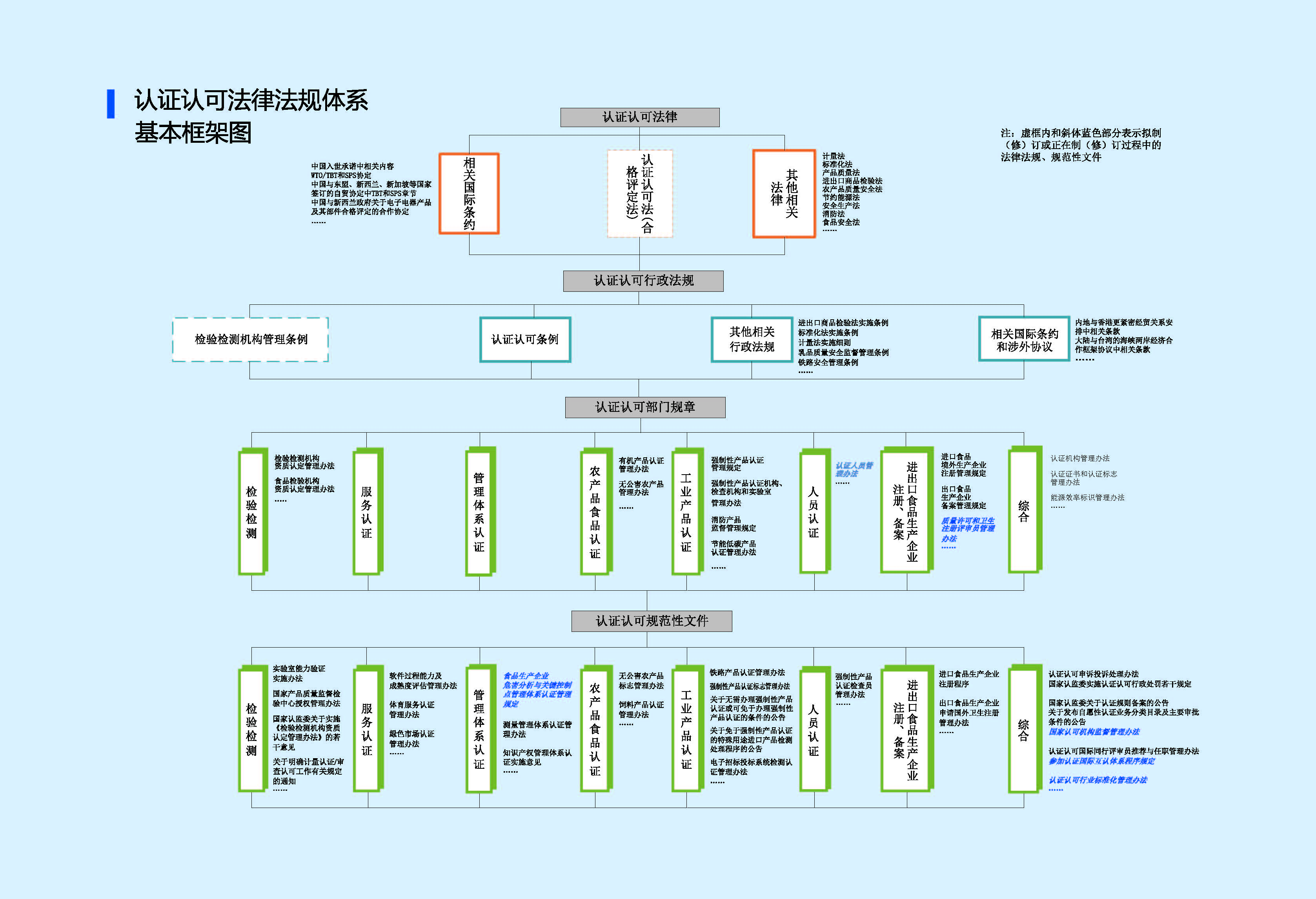 Laws and Regulations: framework
法律 Laws
中
国
认
证
认
可
法
律
法
规
行政法规Administrative Regulations
部门规章
Ministry Decrees
规范性文件
Normative Documents
中
国
认
证
认
可
法
律
法
规
Laws and Regulations
中
国
认
证
认
可
法
律
法
规
Laws and Regulations
中
国
认
证
认
可
法
律
法
规
Laws and Regulations
Laws and Regulations
中
国
认
证
认
可
法
律
法
规
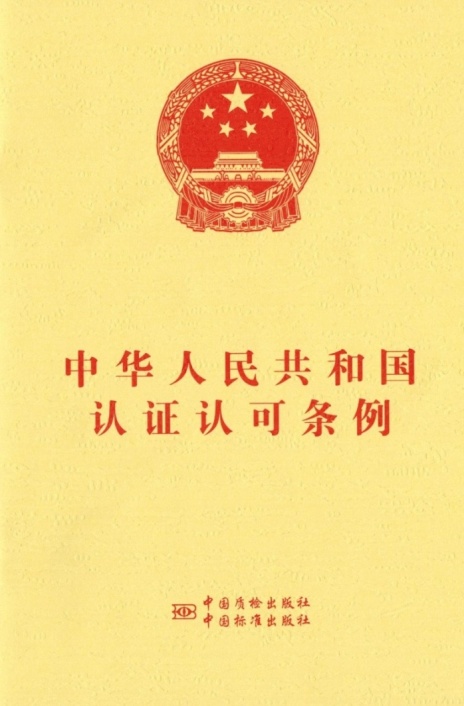 Regulations of PRC on Certification and Accreditation
         (promulgated in 2003, amended in 2016)
2003年9月3日公布实施，是目前专门调整中国认证认可工作的唯一一部行政法规。《条例》确立了中国认证认可工作的管理体制、机制和基本制度，是中国各项认证制度建立实施的最重要的法律依据。2016年2月6日，修改后的认证认可条例经国务院第666号令公布实施。
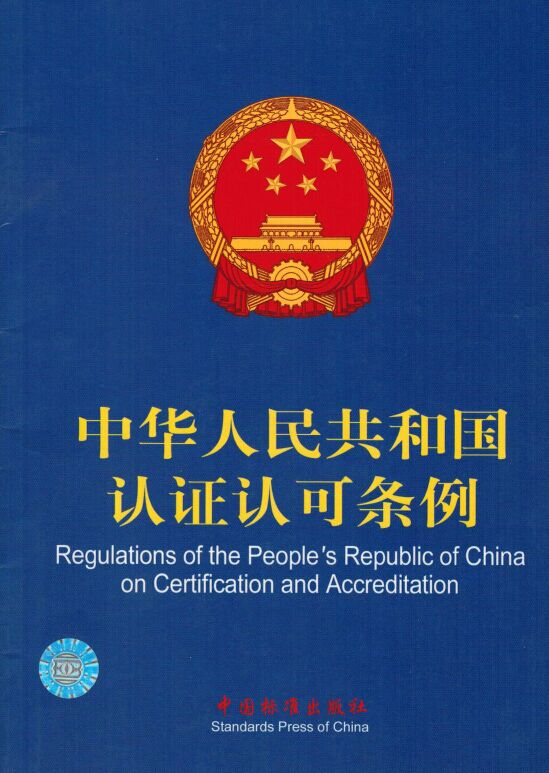 Certification and Accreditation Control System of China
Qualification Verification for 
Testing Bodies and Inspection
 Bodies （CMA）
China compulsory certification (CCC)
以认证认可条例为依据，经过多年努力，建设并形成了相对完备的认证认可制度体系，这些制度包括认证机构资质审批制度、检验检测机构资质认定制度、自愿性认证与强制性认证相结合的认证制度以及国家统一的认可制度等。
中
国
认
证
认
可
制
度
体
系
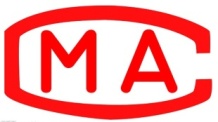 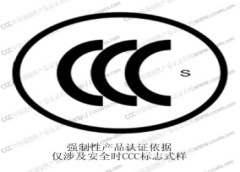 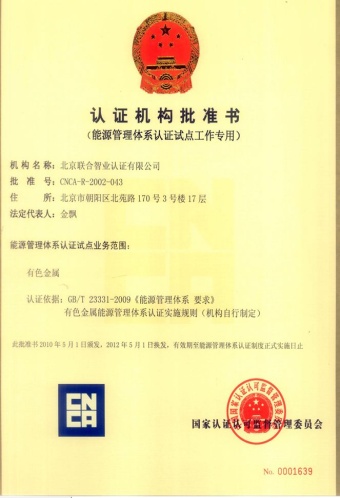 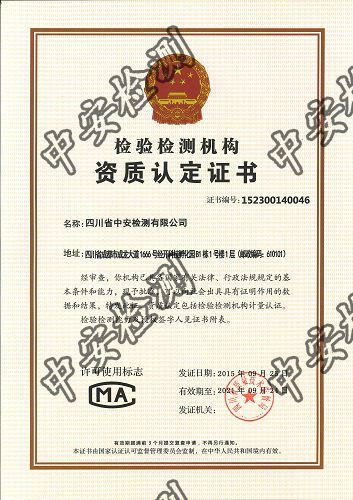 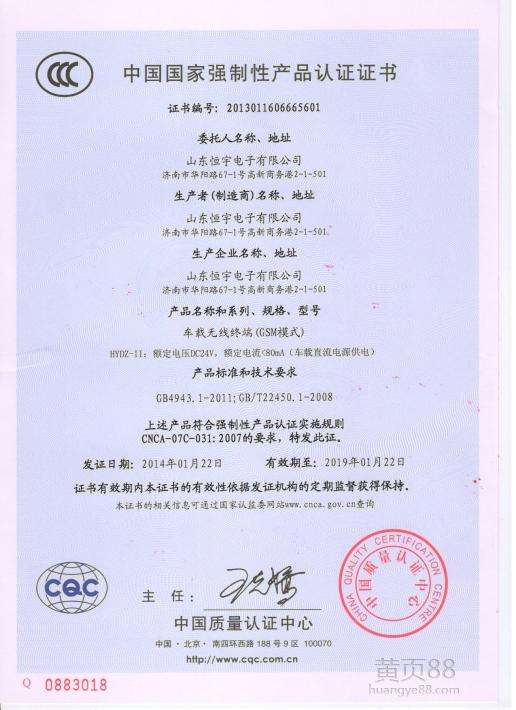 Approval for 
Certification Bodies
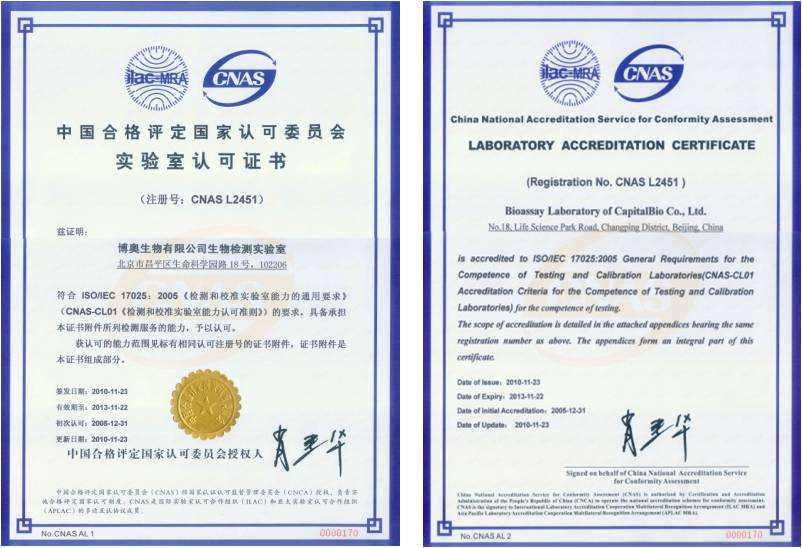 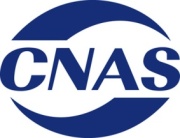 unified accreditation system
Certification and Accreditation Enforcement System of China
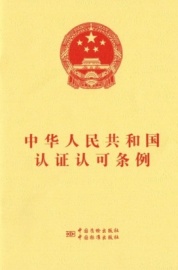 中
国
认
证
认
可
监
管
体
制
中国认证认可监管体制/机制基本框架
the Inter-Ministerial Meeting composed of 22 members including related ministries and bureaus
国家实行统一的认证认可监督管理制度。国家对认证认可工作实行国务院认证认可监督管理部门统一管理、监督和综合协调下，各有关方面共同实施的工作机制。县级以上地方人民政府质量技术监督部门和国务院质量监督检验检疫部门设在地方的出入境检验检疫机构，在国务院认证认可监督管理部门授权范围内，依照条例的规定对认证活动实施监督管理。
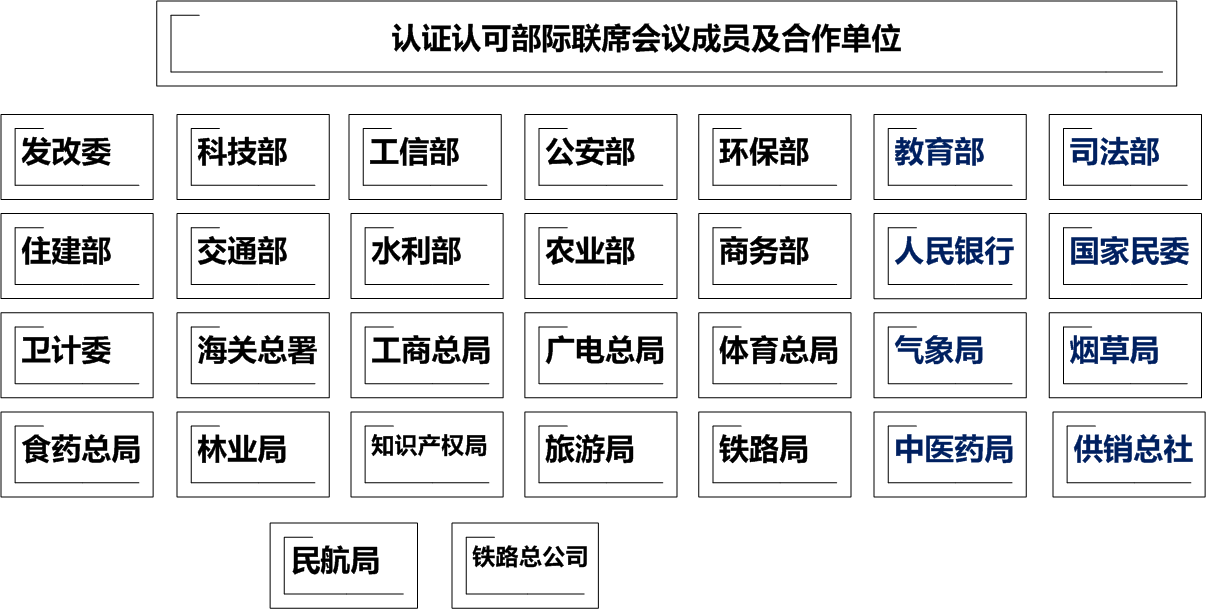 Certification and Accreditation Enforcement System of China
中国认证行政执法监管主体及其主要职责
负责全国认证认可工作的监督管理； 依法规范和监督认证行为，组织认证认可违法行为查处； 对重大认证违法案件进行指导和督办；实施停业整顿、撤销指定或者撤销批准文件等行政处罚。
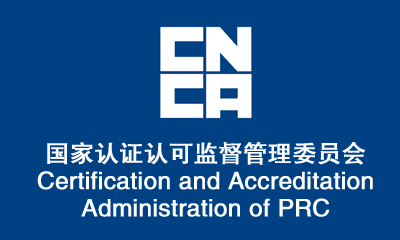 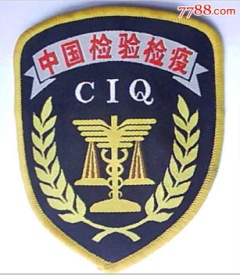 推动强制性产品认证制度实施；实施强制性产品认证执法检查和行政处罚；受理认证申投诉，组织查处认证违法行为；依法对强制性认证产品实施入境验证；负责强制性认证产品特殊情况免办审批；负责出口食品生产加工企业备案及监管；监督外资认证机构，维护认证市场秩序。
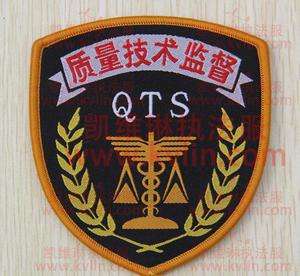 推动强制性产品认证制度实施；实施强制性产品认证执法检查和行政处罚；受理认证申投诉，组织查处认证违法行为；负责本辖区认证机构监管，维护市场秩序；承担所辖区域内检验检测机构资质认定及监督检查工作。
Certification and Accreditation Enforcement System of China
中
国
认
证
执
法
监
管
体
系
建
设
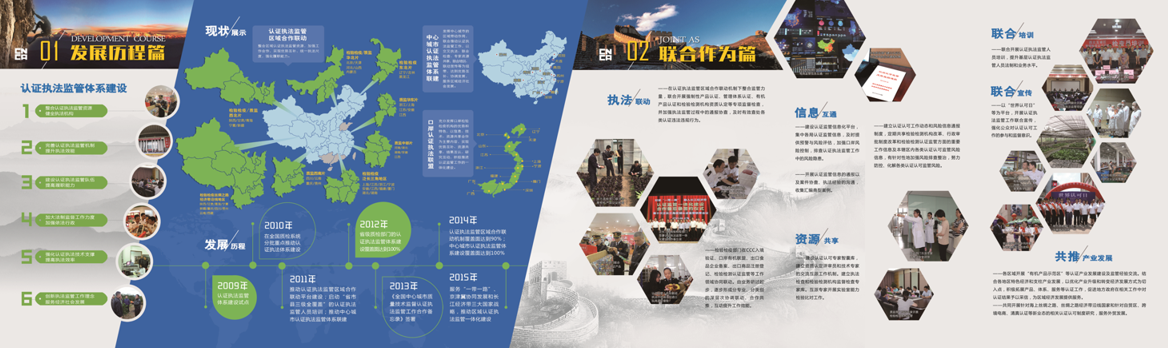 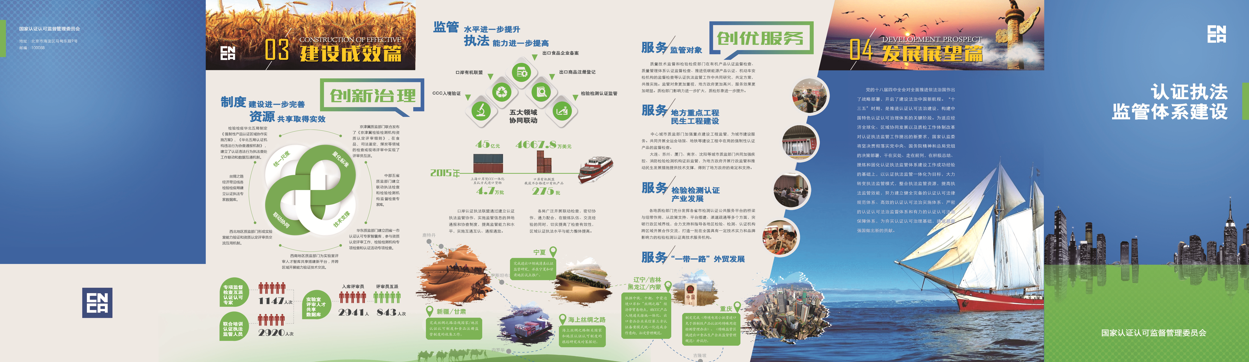 Certification and Accreditation Enforcement System of China
中
国
认
证
执
法
监
管
体
系
建
设
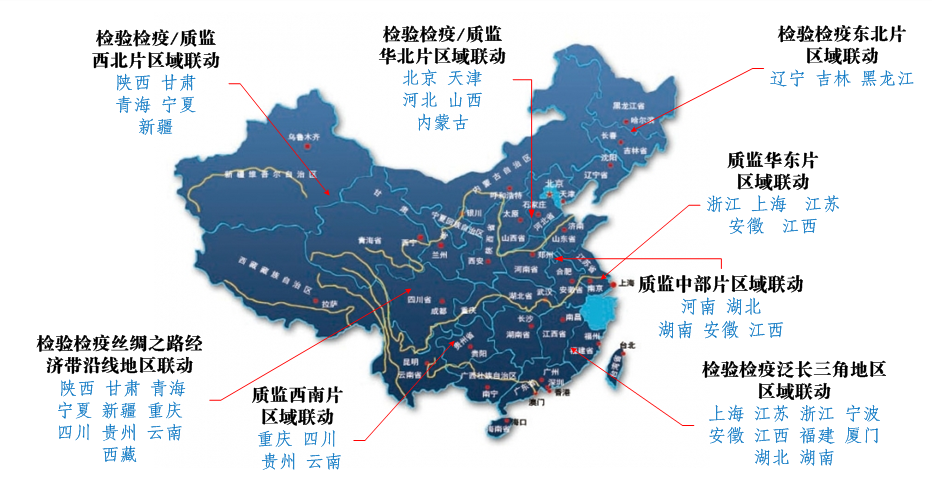 Regional Enforcement Cooperation
Certification and Accreditation Enforcement System of China
中
国
认
证
执
法
监
管
体
系
建
设
Central Cities
 Enforcement Cooperation
Port
 Enforcement Coordination
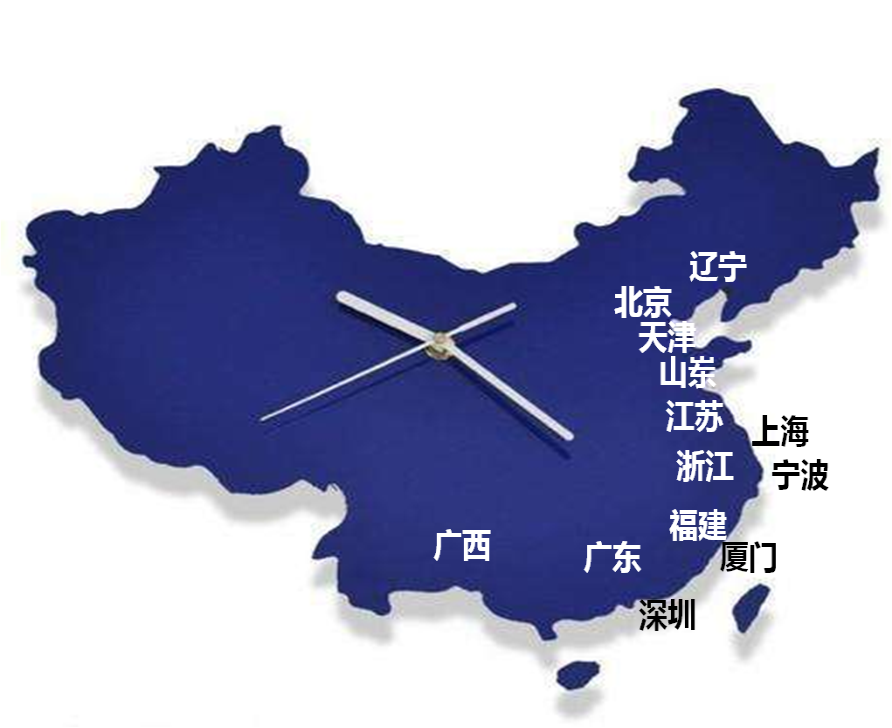 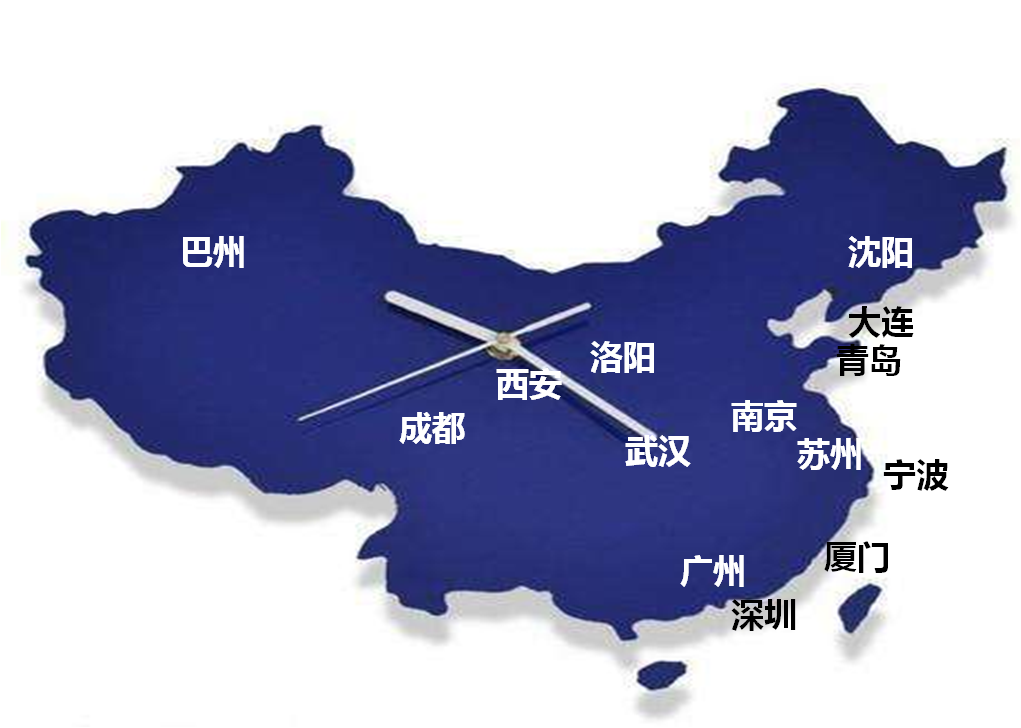 Certification and Accreditation Enforcement System of China
中
国
认
证
执
法
监
管
体
系
建
设
区域执法联动/中心城市联建/口岸执法联盟
方式
内容
Information exchange
Resource sharing
Joint enforcement 
Regional harmonization
整合资源/健全执法机构
完善机制/提升执法效能
建设队伍/提高履职能力
加大力度/加强依法行政
创新理念/服务整体发展
执法联动/信息互通  
资源共享/联合培训  
联合宣传/共推发展
作为创新行业治理、优化服务水平的基础性、长期性工作，认证执法监管体系建设任重道远，需要系统上下共同不懈的努力！
国家质检总局/国家认监委/国家发改委等32家部委联合发布中国认证认可检验检测发展“十三五”规划
National Plan of Certification , Accreditation , Inspection 
and Testing for 2016-2020
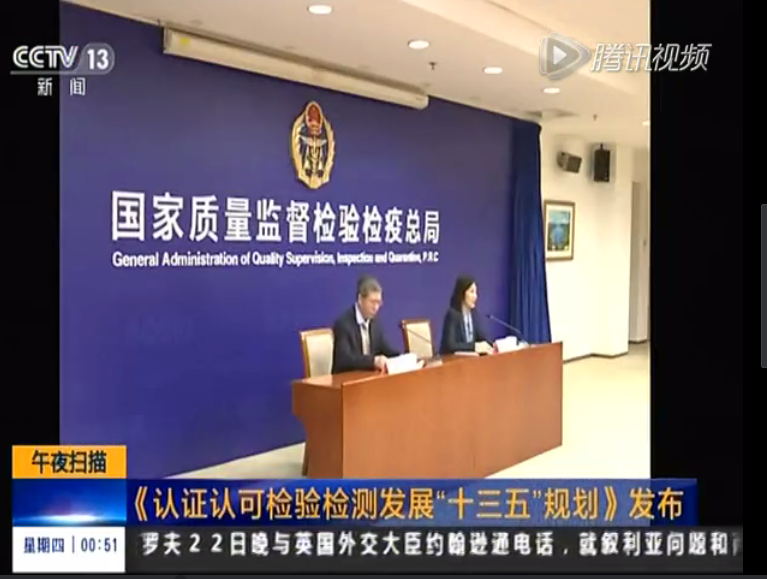 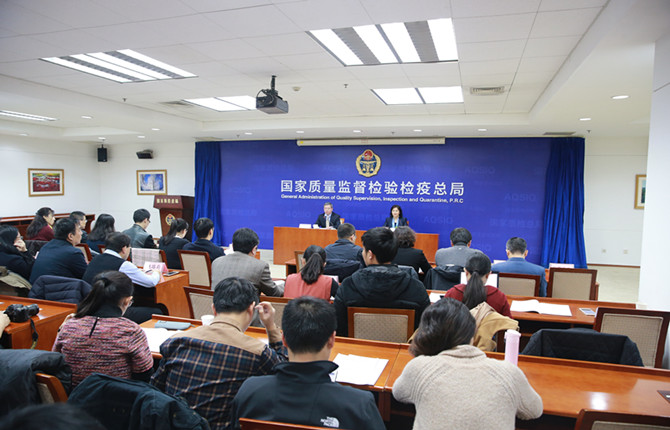 展
望
2016.11.3
National Plan of Certification , Accreditation , Inspection 
and Testing for 2016-2020
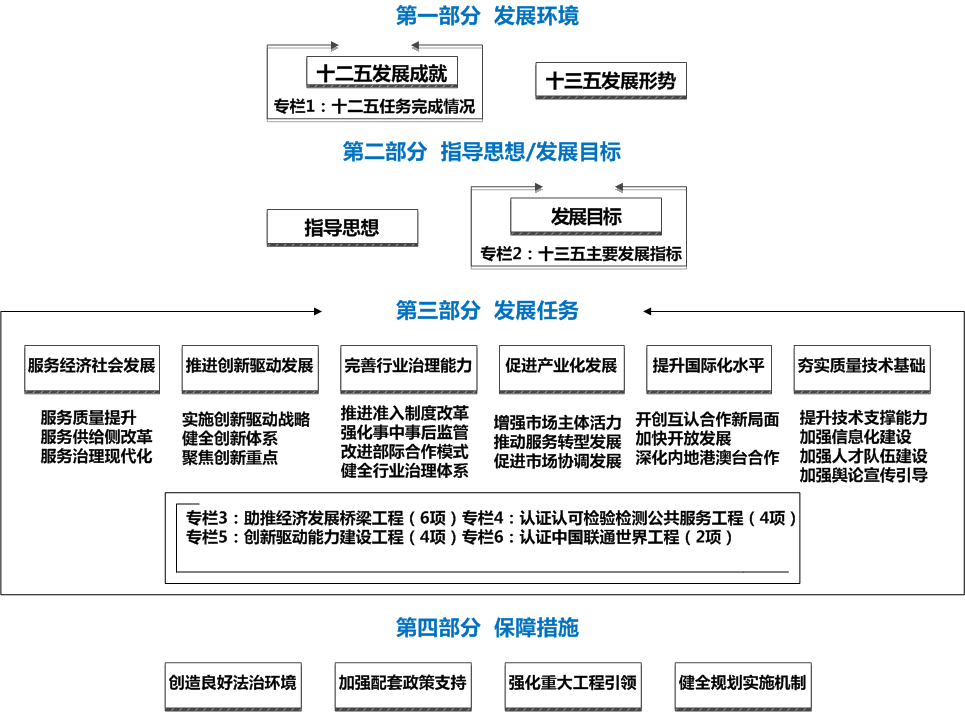 展
望
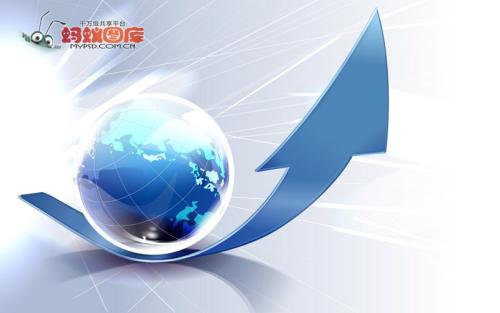 中国认证认可
三步走战略
十三五期间的核心发展目标：加快推进认证认可强国建设
整体迈入世界先进国家行列
Core Objectives
展
望
中国认证认可法治建设也将迎来一个全新的发展阶段
Thank You
谢
谢
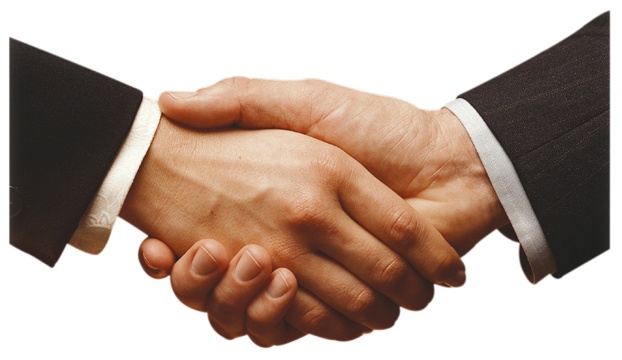